Действия со степенями и корнями
«Пусть кто-нибудь попробует вычеркнуть из математики 
               степени, и он увидит, что без них далеко не уедешь»
                                                                 М.В. Ломоносов
Цели урока:
отработка умений систематизировать, обобщать знания о степени с действительным  показателем, закрепить и усовершенствовать навыки простейших преобразований выражений, содержащих степени  и корни, решать уравнения.
ВАЖНО ДЛЯ ВАС
А чтобы на экзаменах у вас не было стресса, вы должны уже сейчас свободно выполнять задания из материалов ЕГЭ, уметь жёстко работать по времени, контролировать свою деятельность, уметь методом прикидки  и минимальной подстановки выполнять проверку и тогда вы будете уверенными в себе.
ИНТЕРЕСНО
Какие витамины и минералы необходимы человеку, чтобы быть здоровым? 

Давайте вычислим суточную потребность организма в витаминах В1, В2 , Fe, в миллиграммах.
ЭТО НАДО ЗНАТЬ
Дефицит витамина В1 может привести к нарушению обмена углеводов.
 Витамин В2 отвечает за состояние зрения, он необходим для построения защитного слоя сетчатки. 
Дефицит железа сказывается на росте и устойчивости к инфекциям. От железа зависит построение гемоглобина – переносчика кислорода ко всем органам.
История степеней.
Понятие степени с натуральным показателем сформировалось ещё у древних народов. Квадрат и куб числа использовались для вычисления площадей и объемов. Степени некоторых чисел использовались при решении отдельных задач учеными Древнего Египта и Вавилона.
В III веке вышла книга греческого ученого Диофанта “Арифметика”, в которой было положено начало введению буквенной символики. Диофант вводит символы для первых шести степеней неизвестного и обратных им величин. В этой книге квадрат обозначается знаком  с индексом r; куб – знаком k c индексом r и т.д.
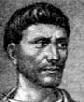 1) Все началось с  Древнегреческого  ученого Пифагора. У него была целая школа, и всех его учеников называли пифагорейцами. Они придумали, что каждое число можно представить в виде фигур. Например, числа 4, 9 и 16 они составляли в виде квадрат
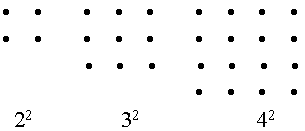 XVI век. В этом веке понятие степени расширилось: его стали относить не только к конкретному числу, но и к переменной. Как тогда говорили «к числам вообще»
Английский математик С. Стевин придумал запись для обозначения степени: запись 3(3)+5(2)–4 
обозначала такую современную
 запись 33 + 52 – 4. 
                                                                    
                                                С. Стевин
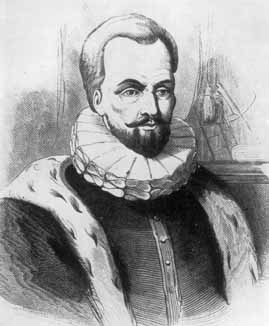 В конце ХVI века Франсуа Виет ввел буквы для обозначения не только переменных, но и их коэффициентов. Он применял сокращения: N, Q, C – для первой, второй и третьей степеней. 
Но современные обозначения (типа        4       5
   в XVII в ввел Рене Декарт.          







   
        

        Франсуа Виет.                           Рене Декарт.
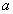 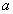 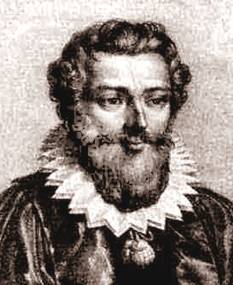 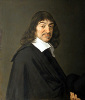 Современные определения и обозначения степени с нулевым, отрицательным и дробным показателем берут начало от работ английских математиков 
Джона Валлиса (1616–1703) и 
                                             Исаака Ньютона      
                                                  (1643–1727).
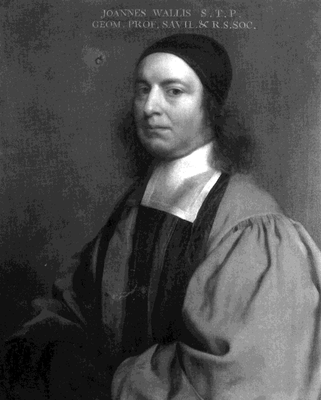 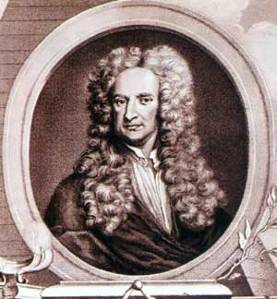 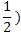 История степеней.
Понятие степени с натуральным показателем сформировалось ещё у древних народов. Квадрат и куб числа использовались для вычисления площадей и объемов. Степени некоторых чисел использовались при решении отдельных задач учеными Древнего Египта и Вавилона.
В III веке вышла книга греческого ученого Диофанта “Арифметика”, в которой было положено начало введению буквенной символики. Диофант вводит символы для первых шести степеней неизвестного и обратных им величин. В этой книге квадрат обозначается знаком  с индексом r; куб – знаком k c индексом r и т.д.
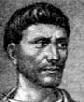